Fonctionnement de la tablette
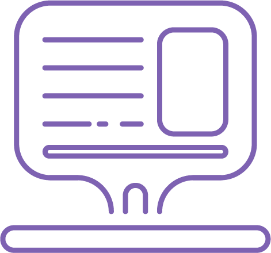 Septembre 2019
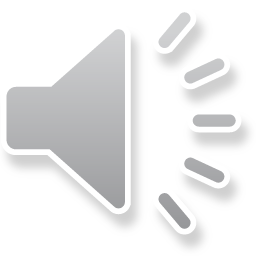 Avant l’emploi
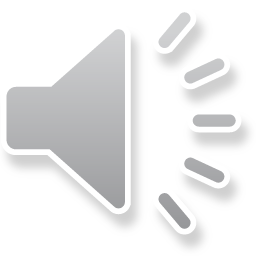 Avant l’emploi
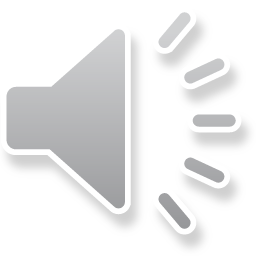 Pour filmer
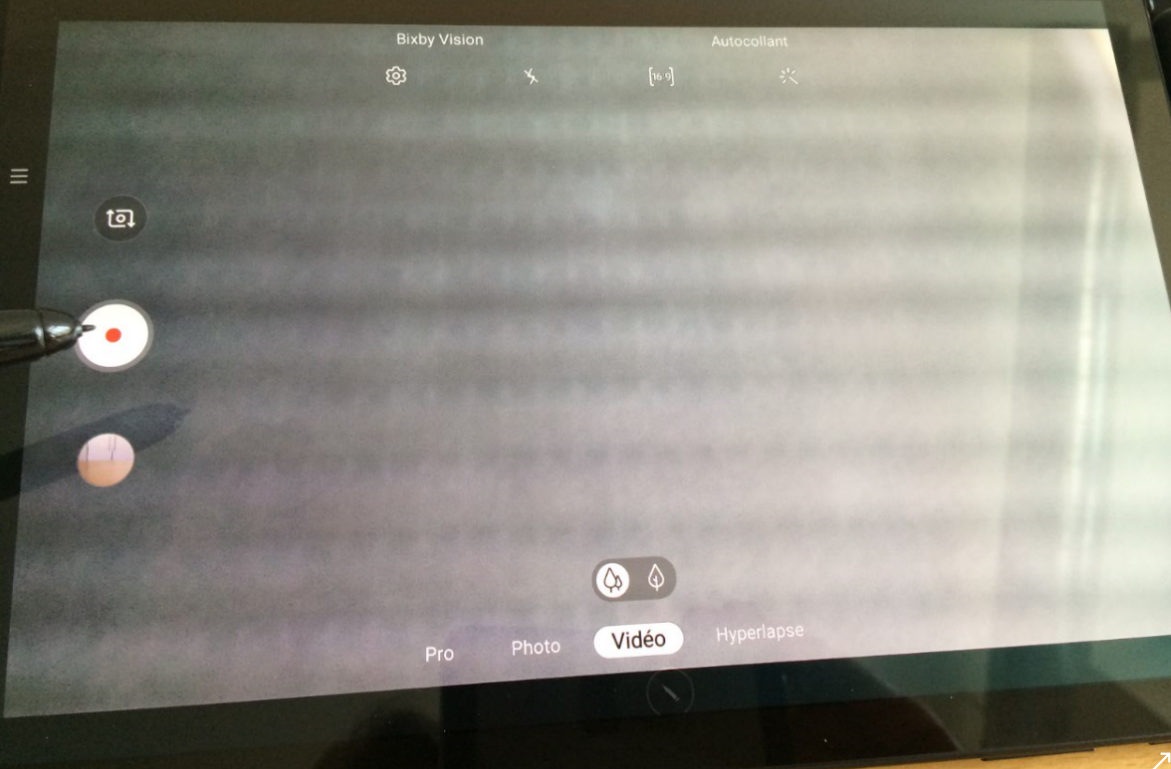 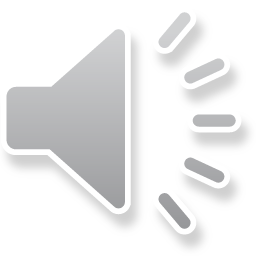 Après avoir réalisé la vidéo
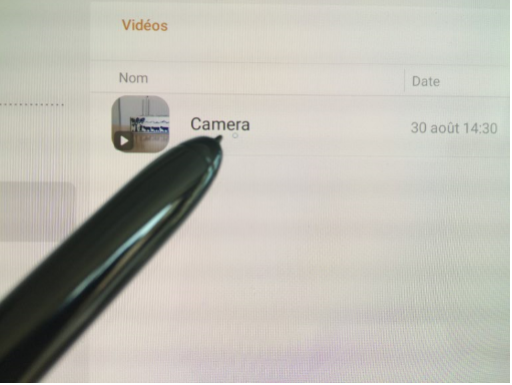 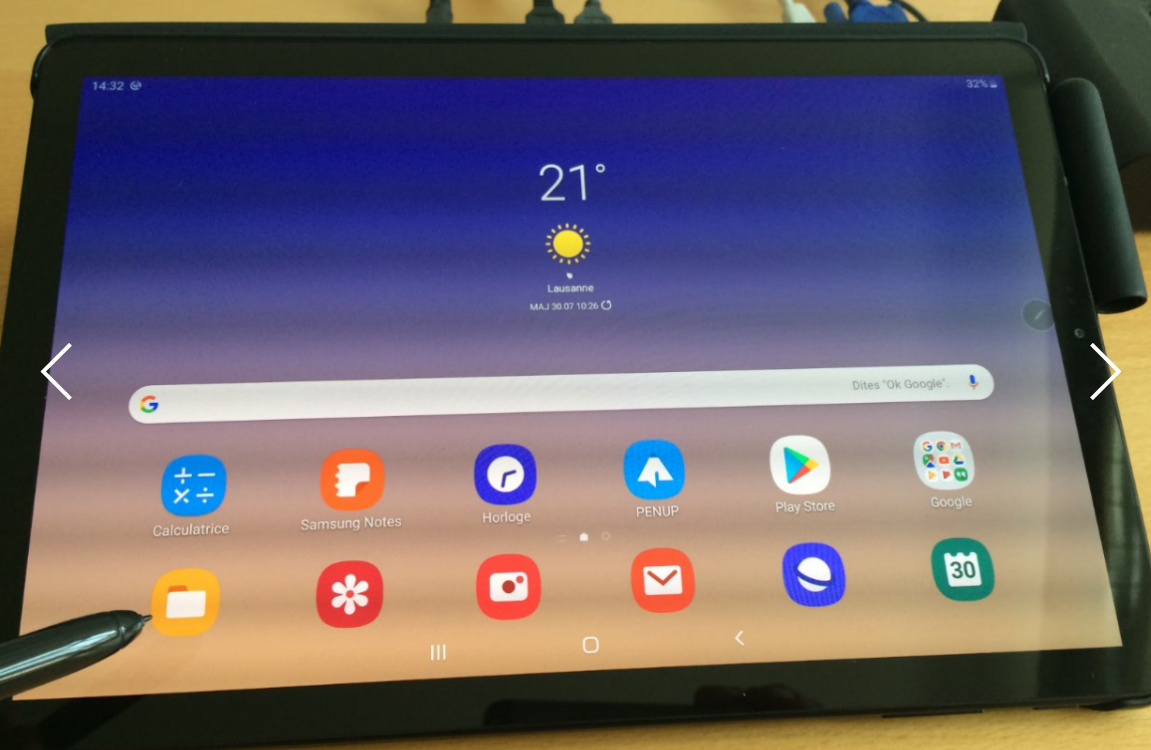 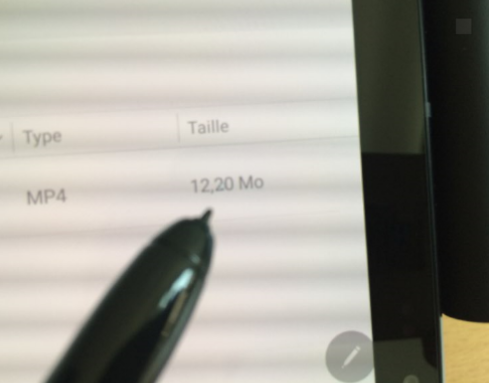 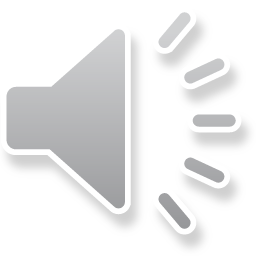 Pour mettre la vidéo sur Moodle
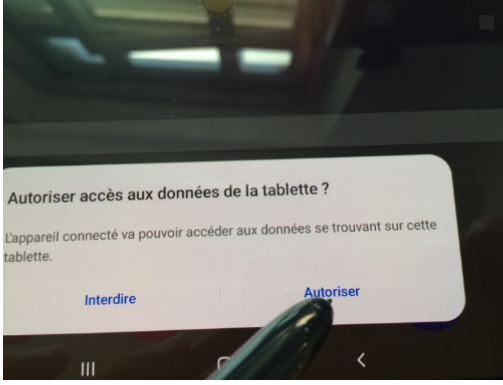 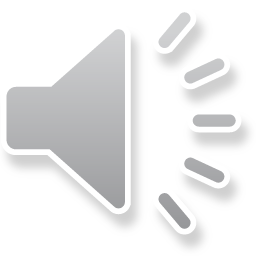 Pour mettre la vidéo sur Moodle
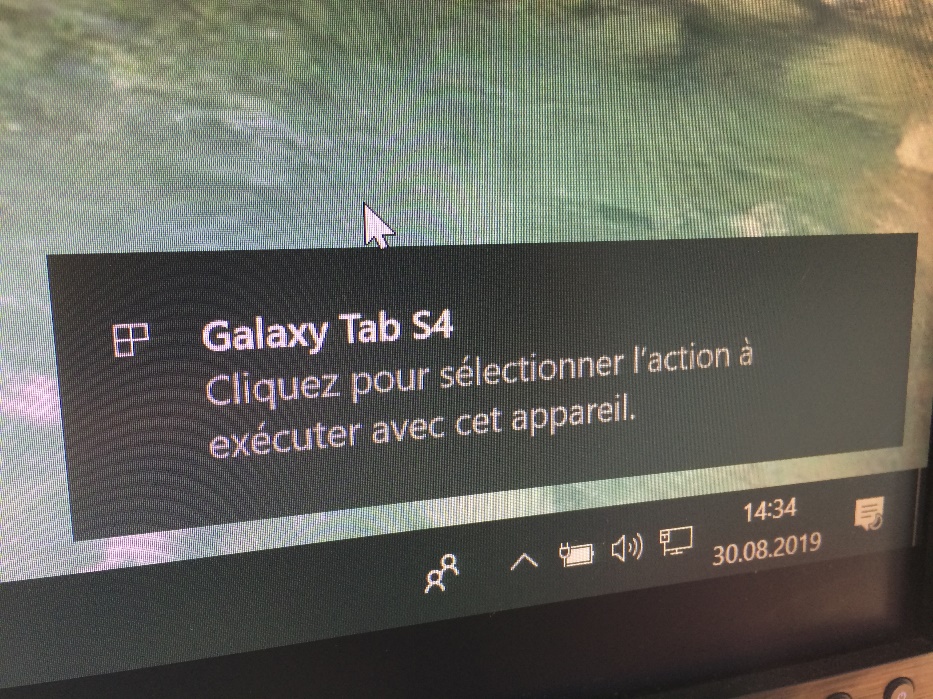 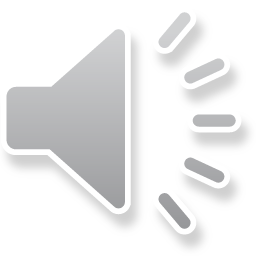 Pour mettre la vidéo sur Moodle
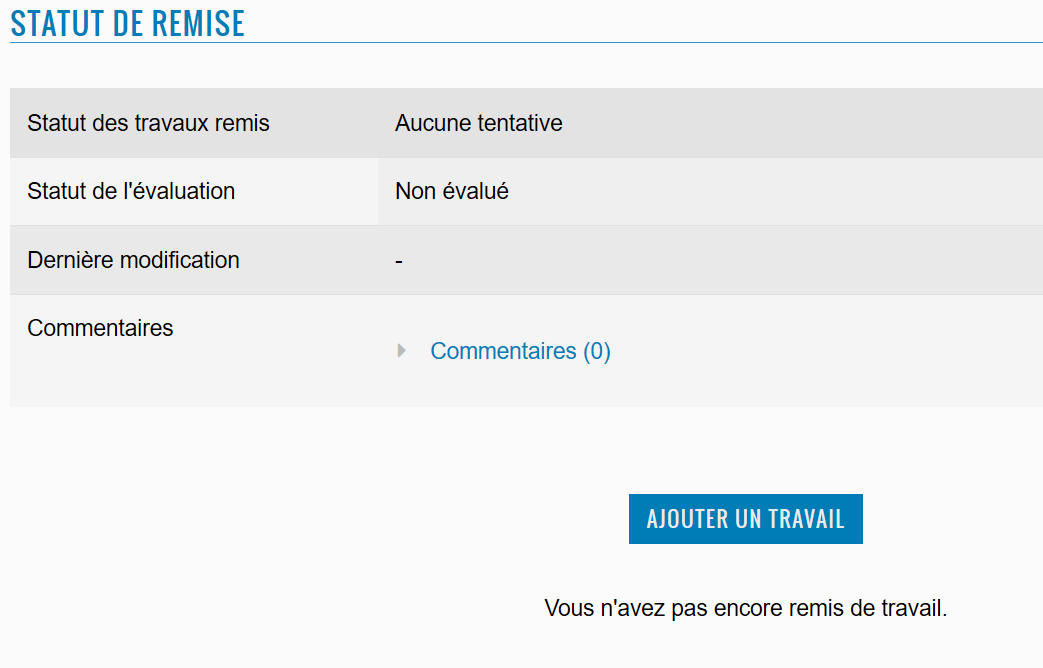 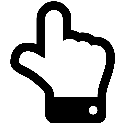 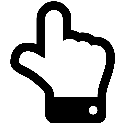 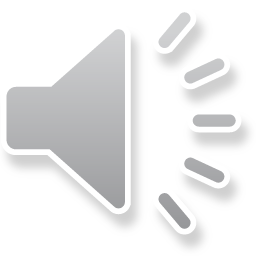 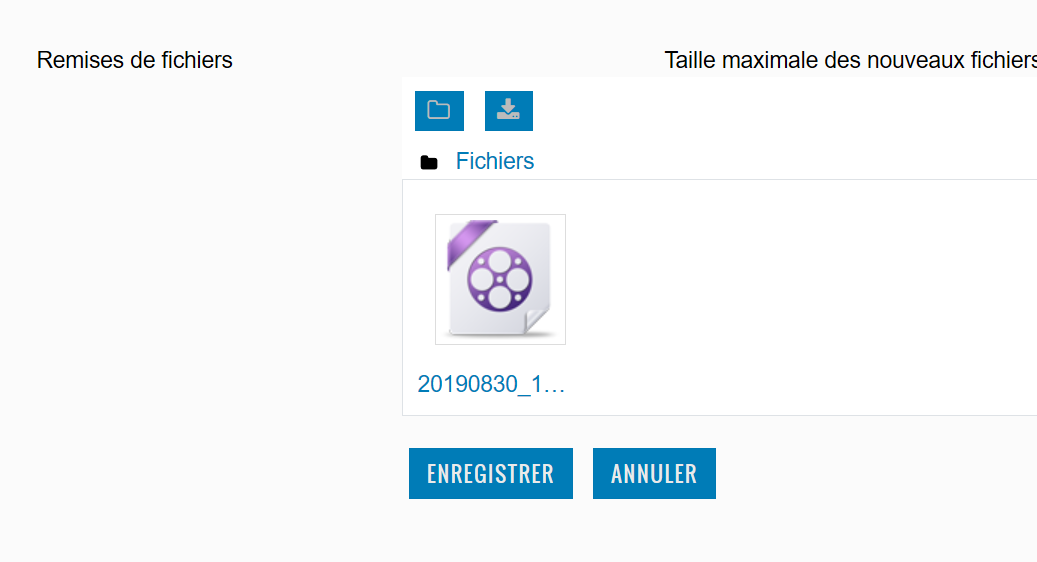 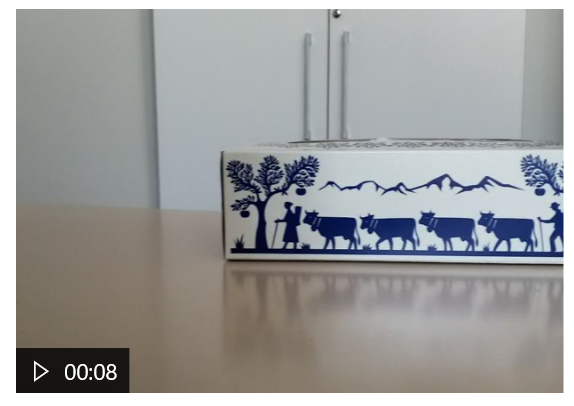 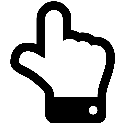 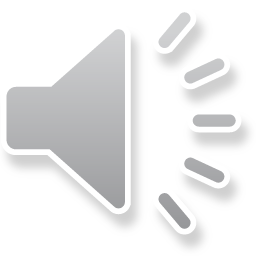